Elektrický potenciál
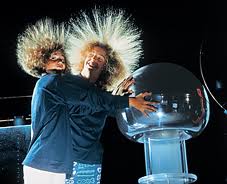 konzervativnost elektrické síly
Více o elektrickém poli
práce elektrické síly
Více o elektrickém poli
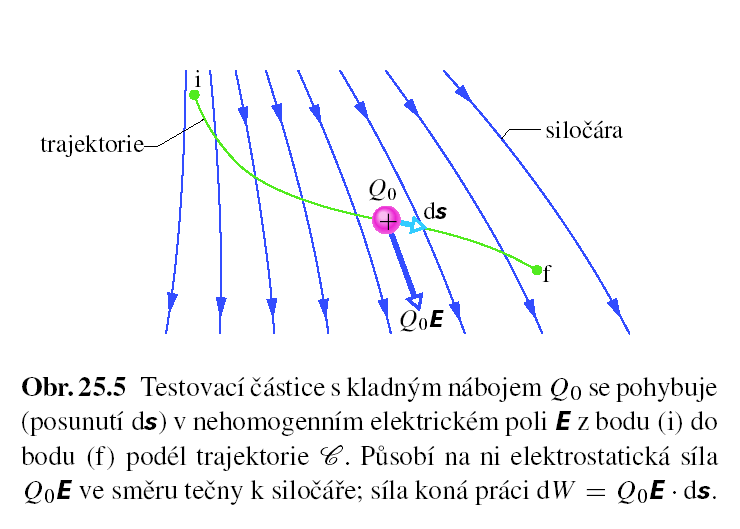 … práce elektrické síly
… práce vnější síly
potenciální energie, potenciál
Více o elektrickém poli
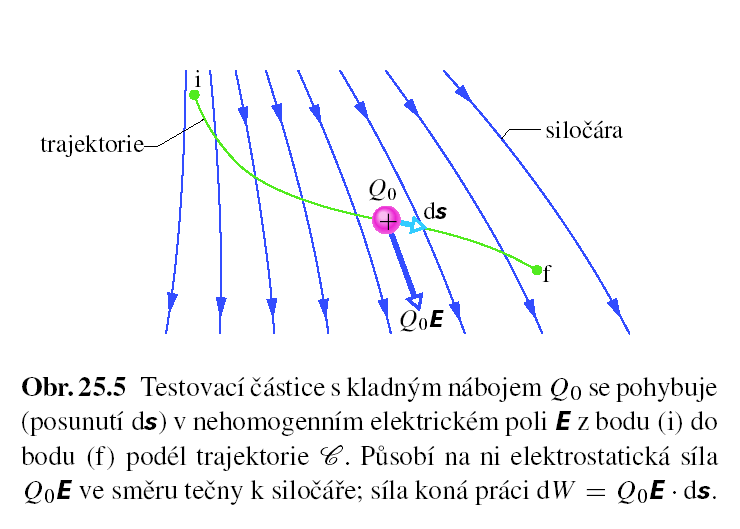 potenciál a napětí
… 	elektrický potenciál
… elektrické napětí mezi body 2 a 1
jednotky potenciálu a napětí
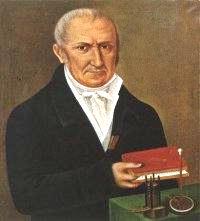 (1 Volt)
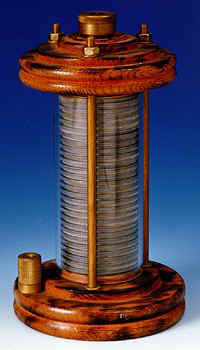 Alessandro Volta (1745-1827)
… 	intenzita 	elektrického pole
elektronvolt
práce vnější síly při přenesení elektronu mezi body s potenciálovým rozdílem 1V
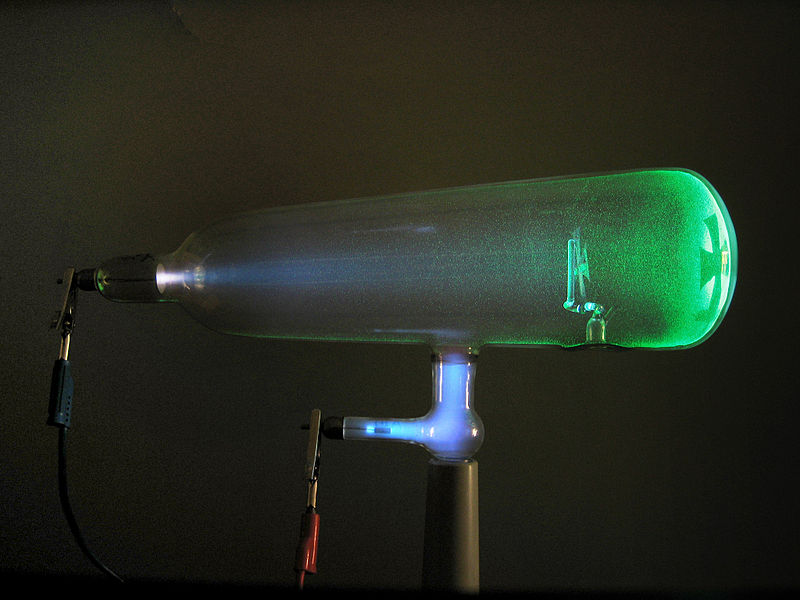 ekvipotenciální plocha
množina bodů se stejným potenciálem
vždy kolmá k siločarám
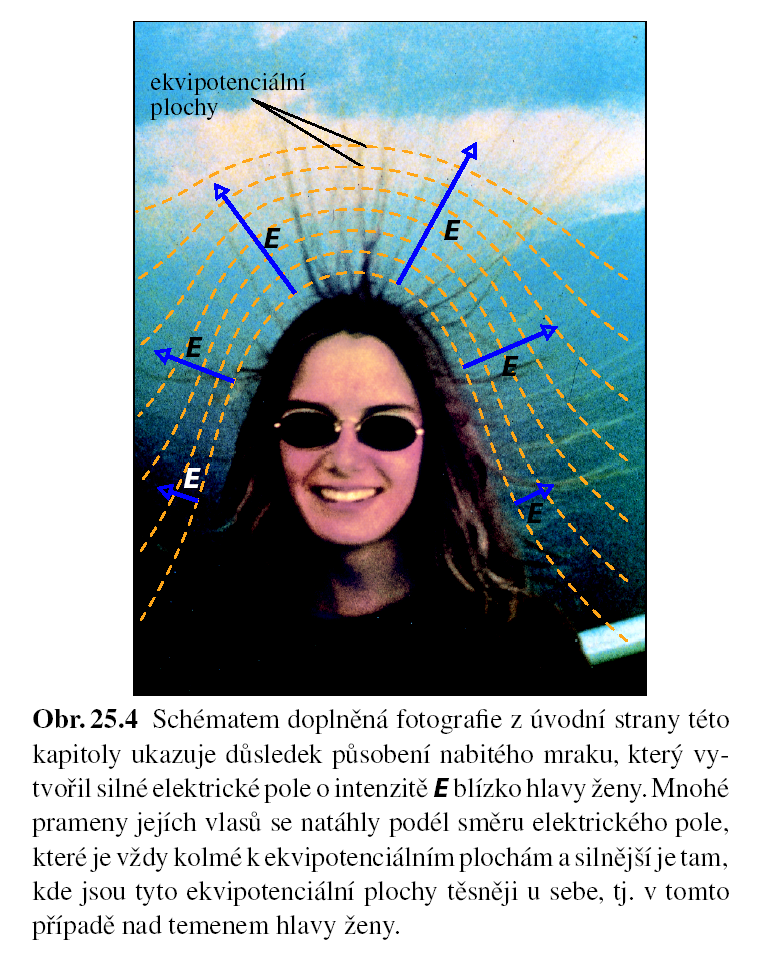 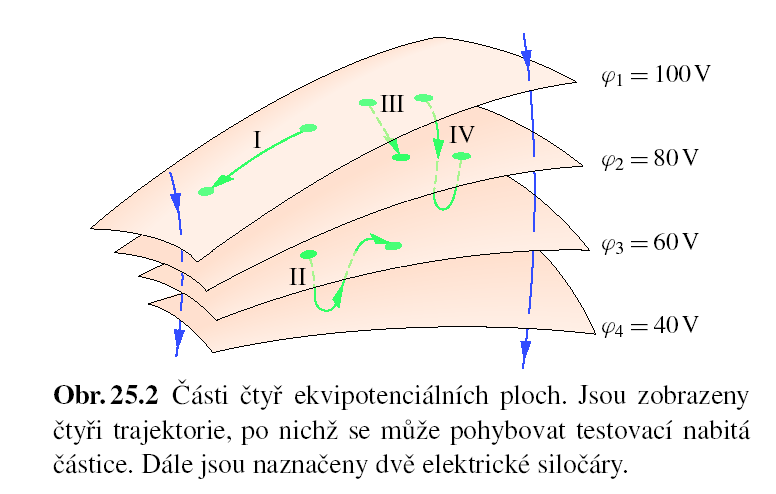 potenciál vždy klesá ve směru orientace siločar
kontrola
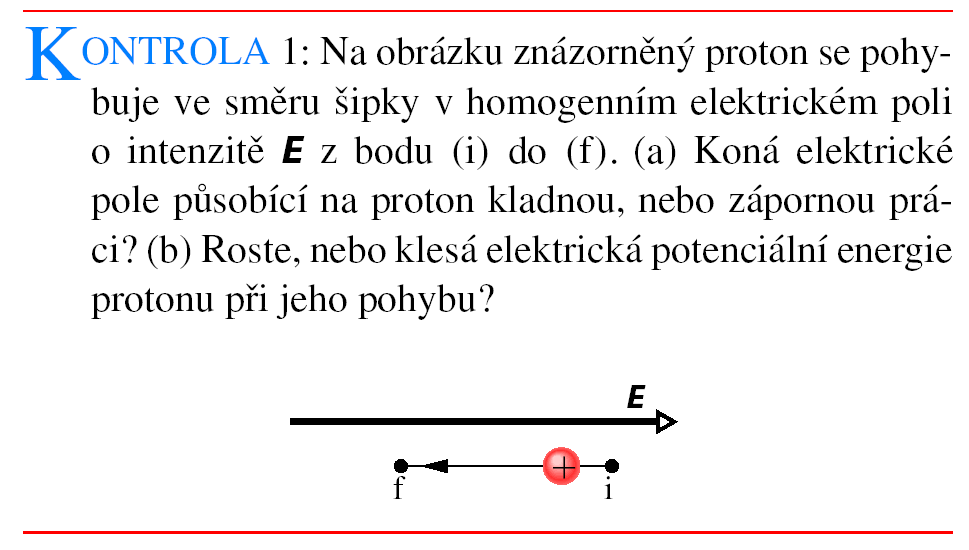 příklady
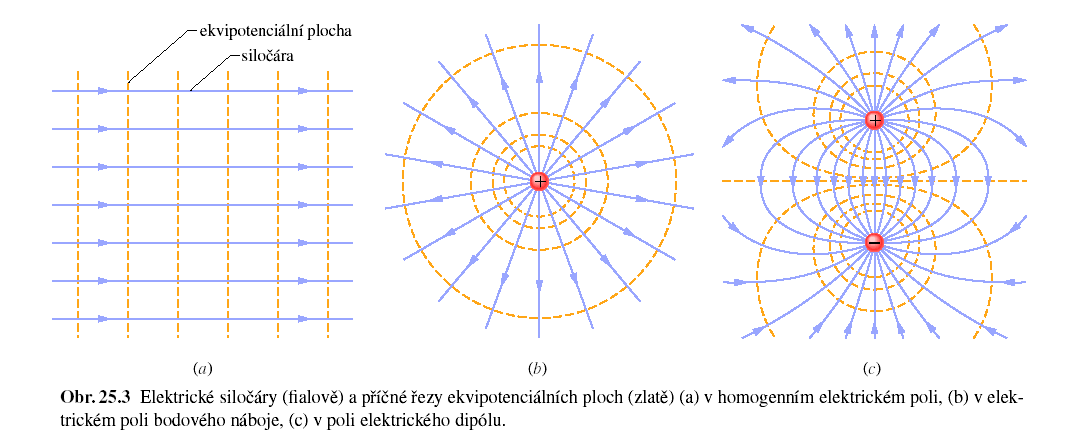 potenciál pole bodového náboje
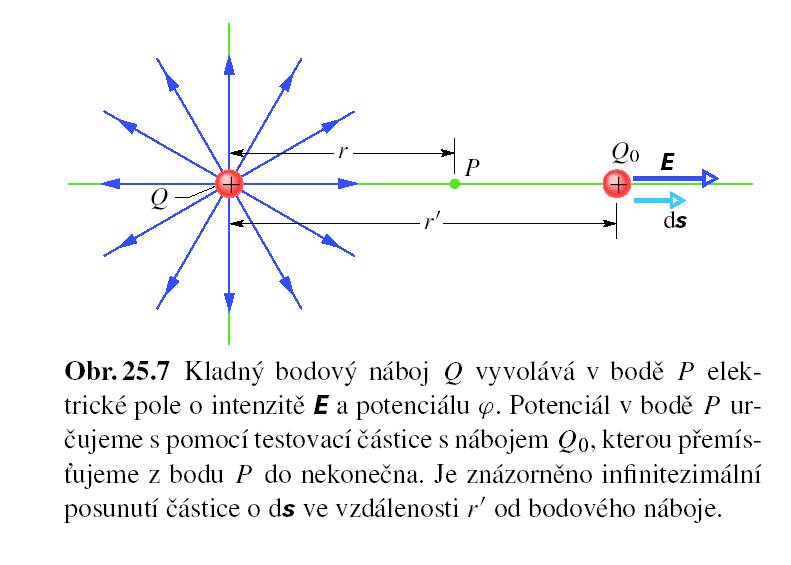 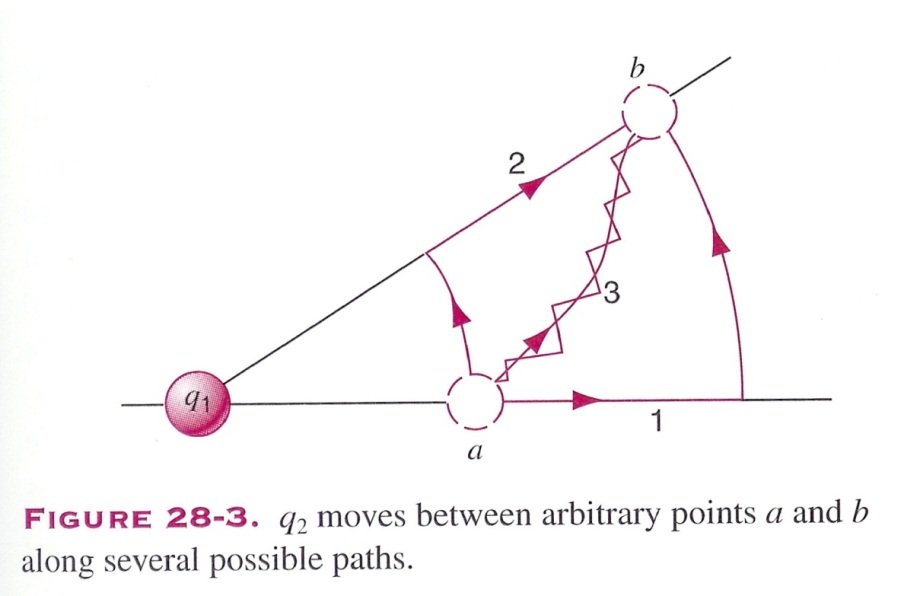 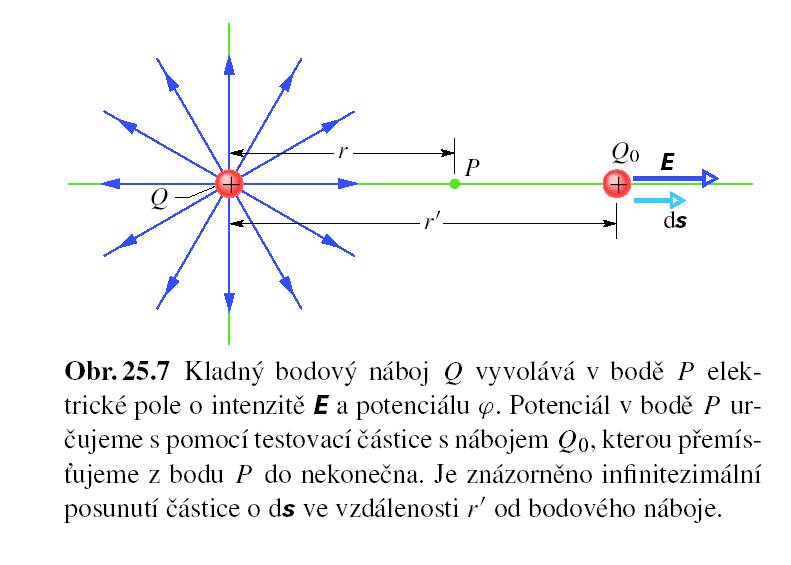 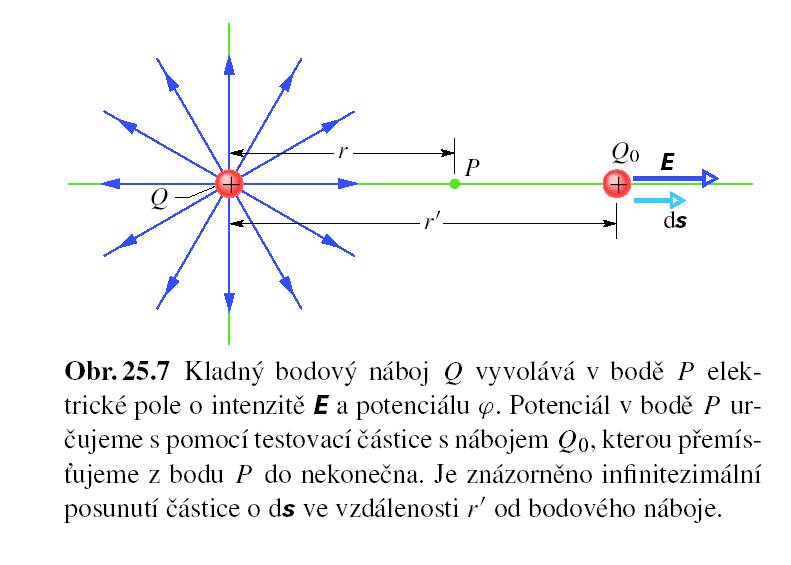 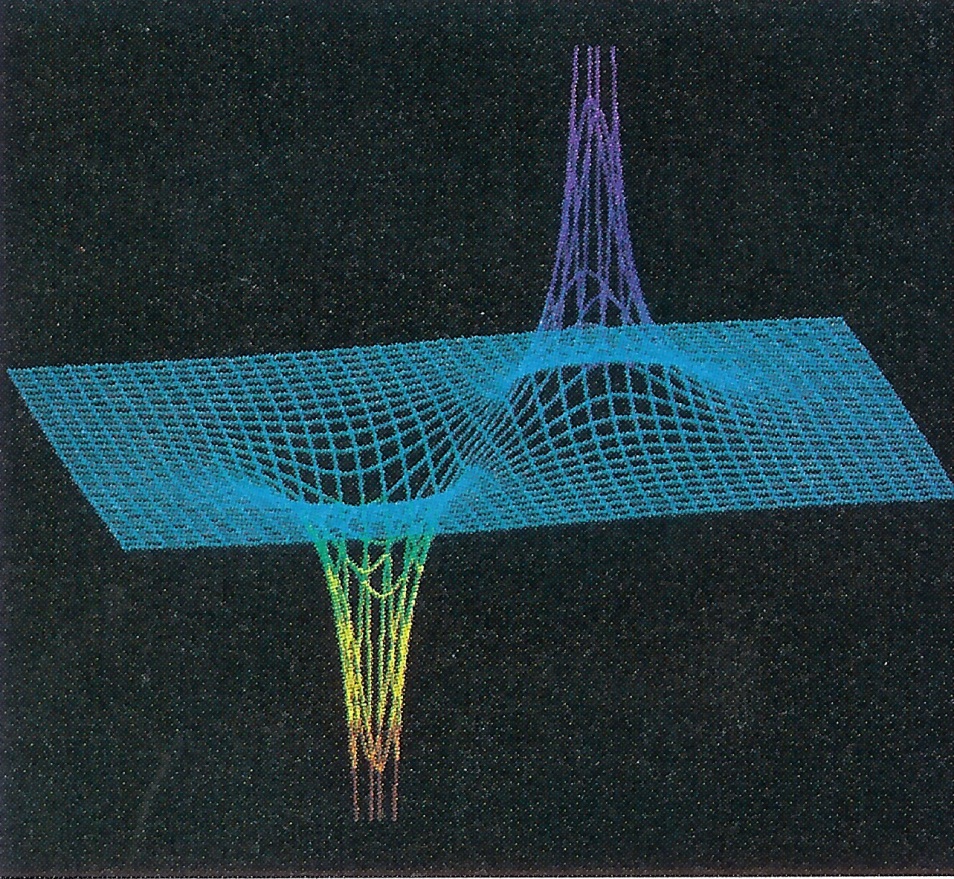 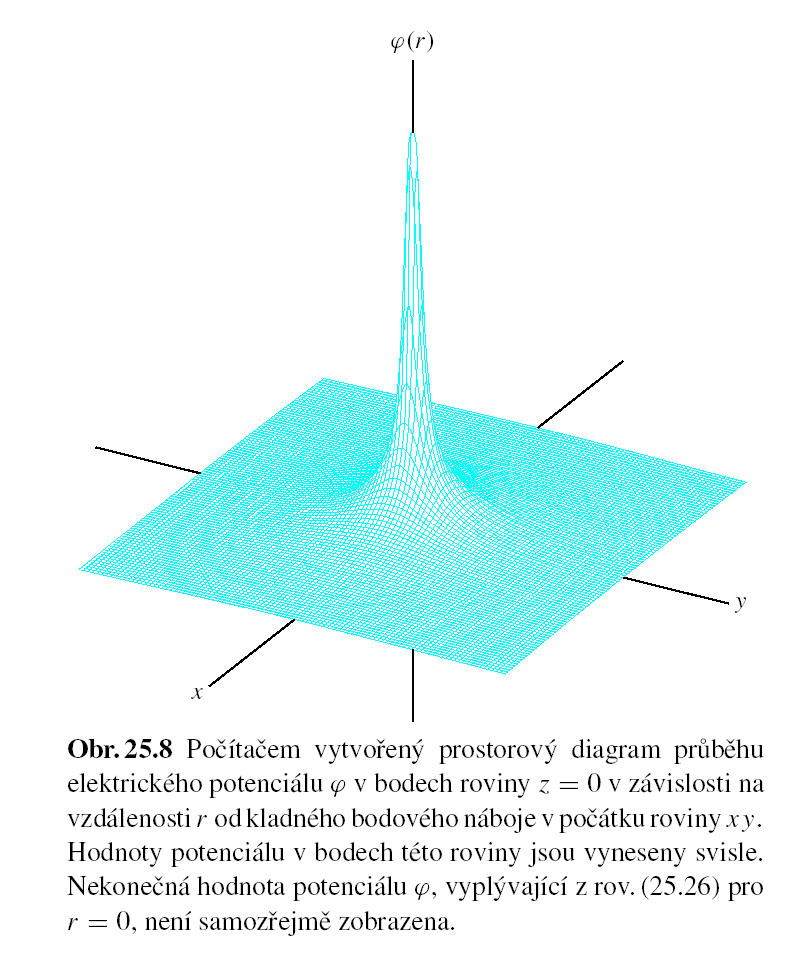 potenciál soustavy bodových nábojů
princip superpozice:
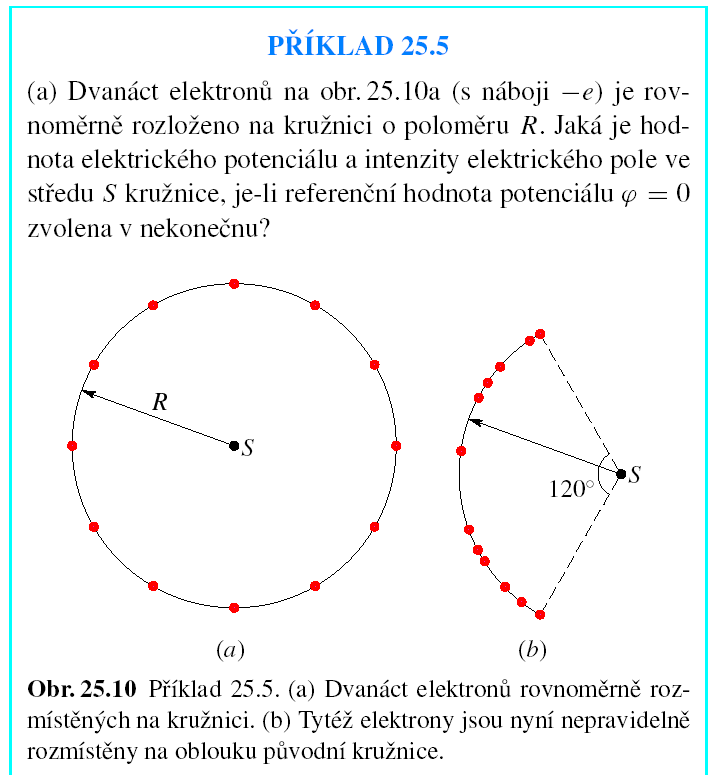 potenciál pole elektrického dipólu
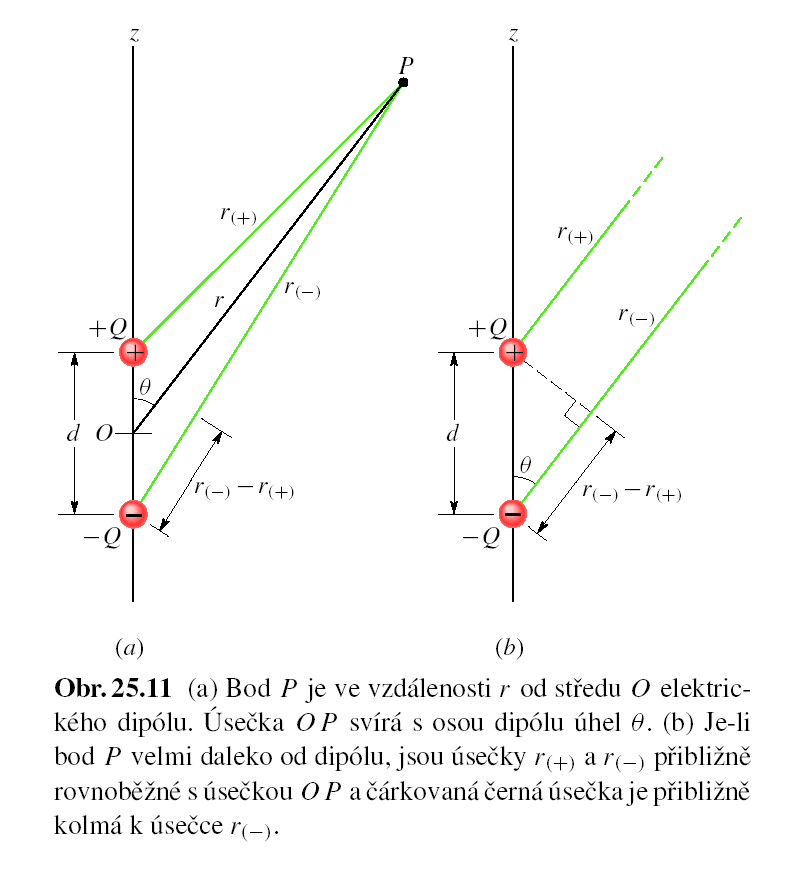 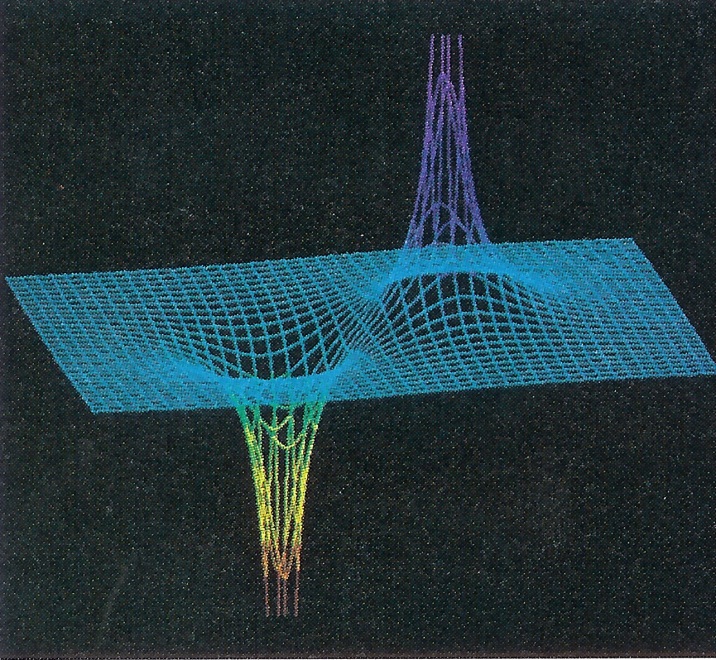 potenciál pole spojitě rozloženého náboje
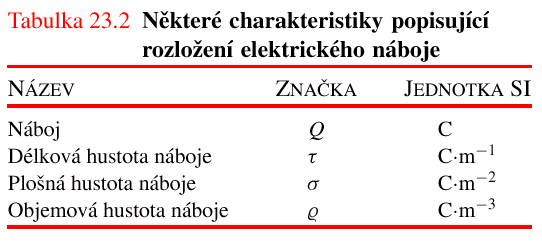 potenciál rovnoměrně nabitého disku
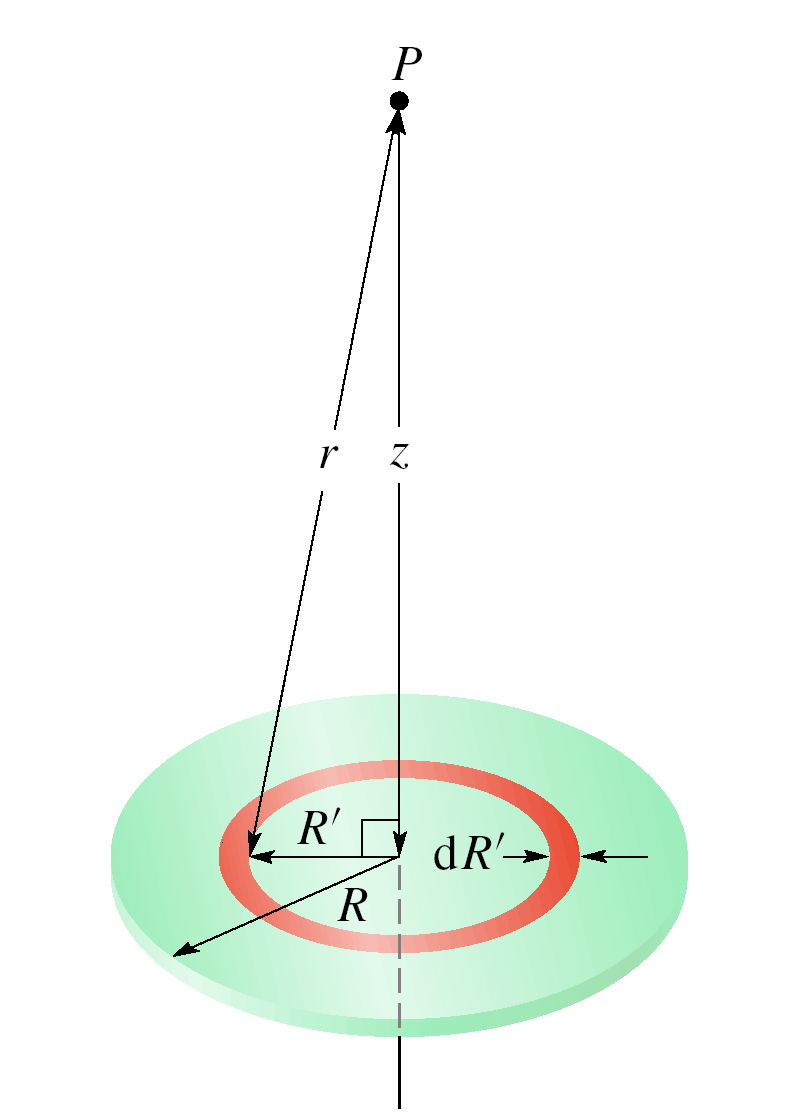 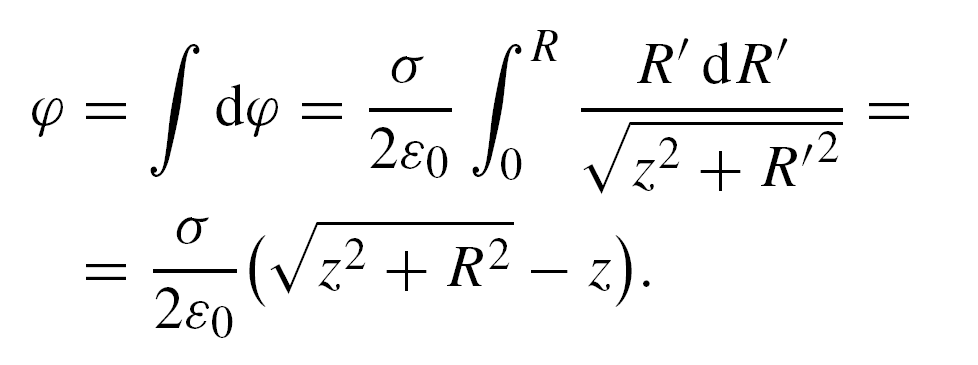 výpočet intenzity z potenciálu
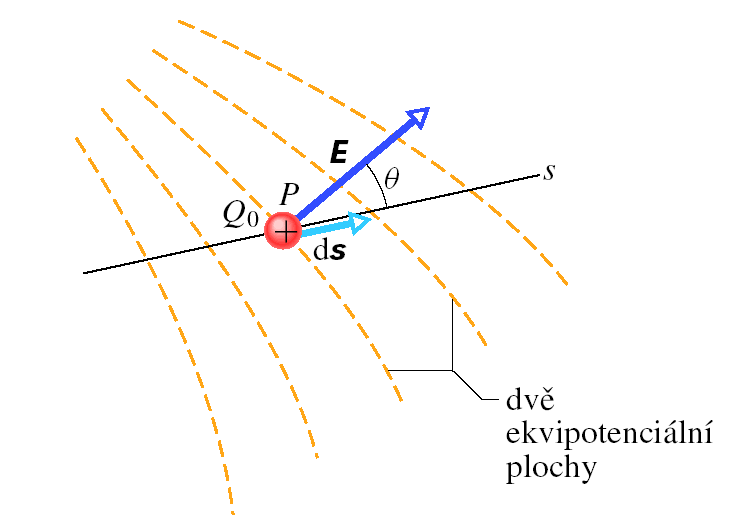 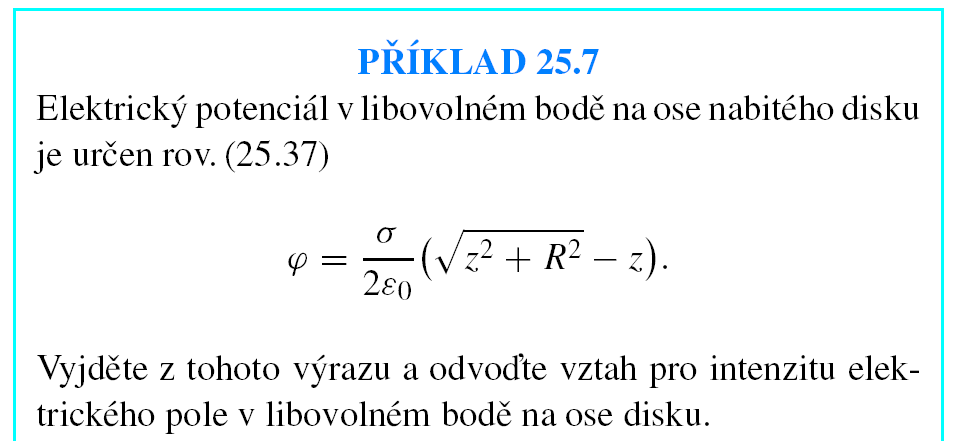 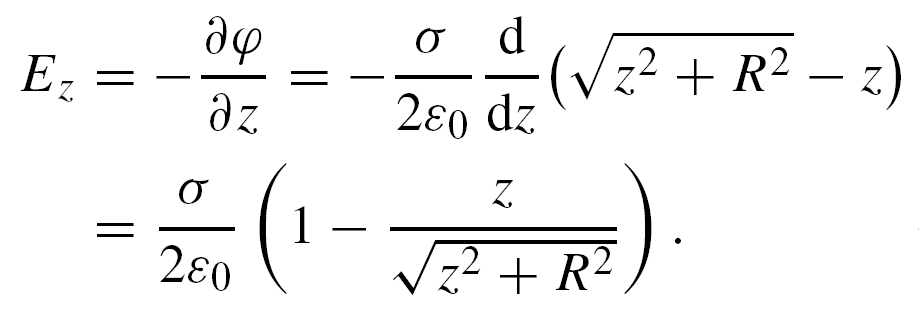 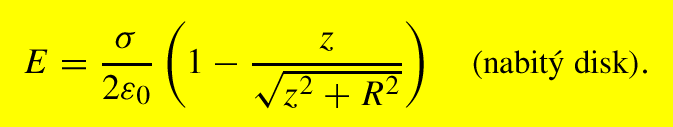 potenciální energie soustavy bodových nábojů
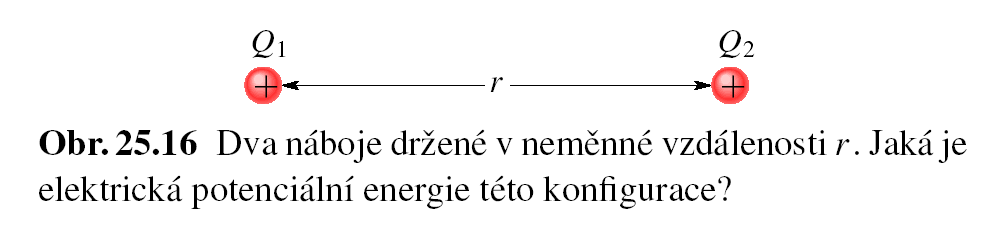 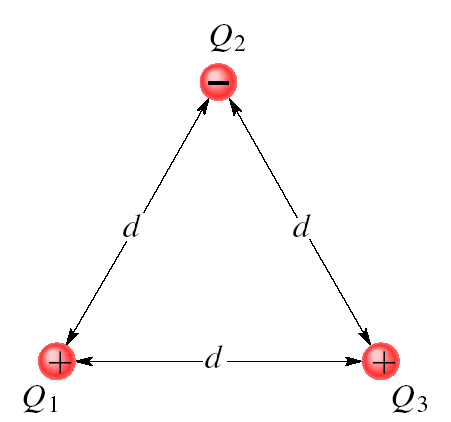 potenciální energie soustavy nábojů je rovna práci, kterou musela vykonat vnější síla proti silám pole při sestavování této soustavy, tj. při přemísťování každého náboje „z nekonečna“ do jeho výsledné polohy
potenciál nabitého vodiče
elektrická intenzita v izolovaném vodiči v ustáleném stavu je vždy nulová
volný náboj na izolovaném vodiči se samovolně rozprostře po vnějším povrchu vodiče tak, že všechny body vodiče – na povrchu i uvnitř – mají stejný potenciál (to platí bez ohledu na to, zda vodič má či nemá dutinu)
vodič ve vnějším poli
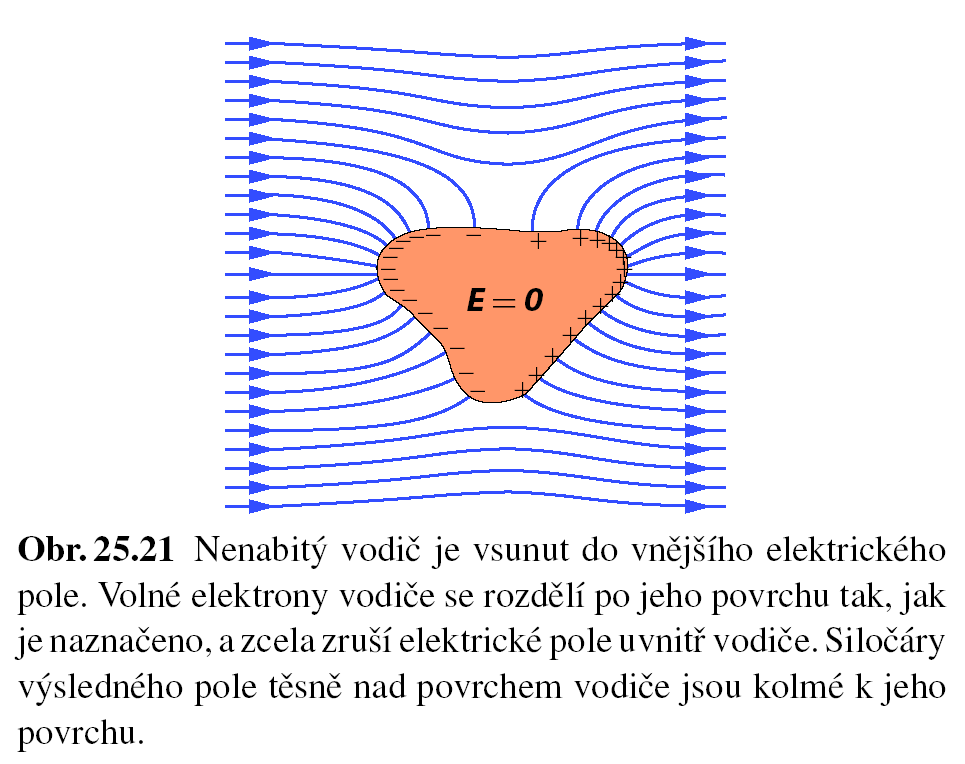 také v tomto případě je intenzita ve vodiči nulová a potenciál je stejný ve všech bodech vodiče – vnější pole je kompenzováno přerozdělením volného náboje ve vodiči a jeho siločáry vycházejí kolmo z povrchu vodiče (povrch vodiče je ekvipotenciální plochou)
příklady: vodič ve vnějším poli
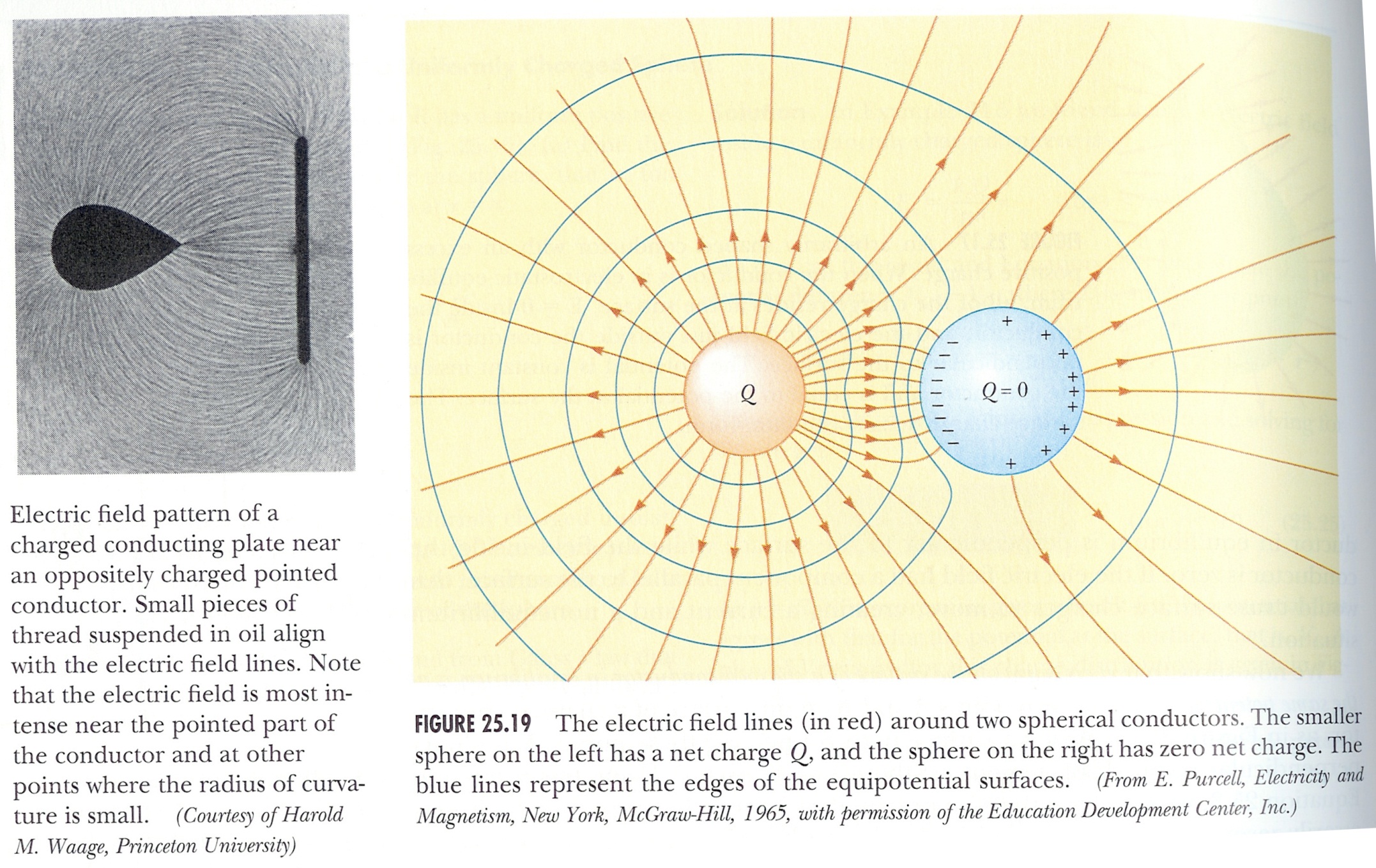 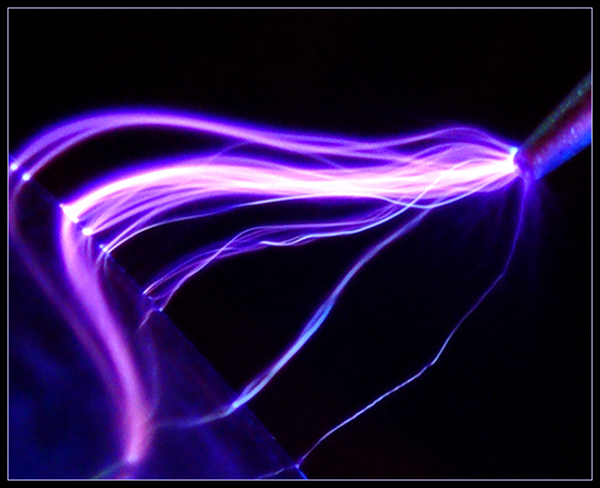 60,000 Volt Tesla Coil Corona Discharge
vodič s dutinou
vnitřní plocha vodiče v ustáleném stavu je ekvipotenciální plochou – v dutině vodiče neobsahující náboj je proto intenzita nulová bez ohledu na vnější pole
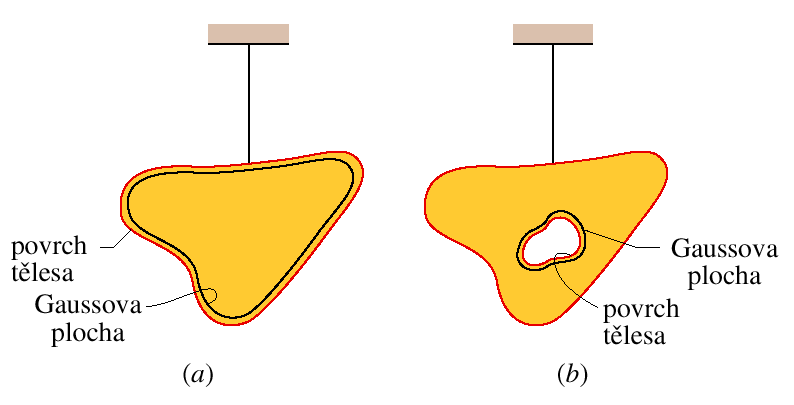 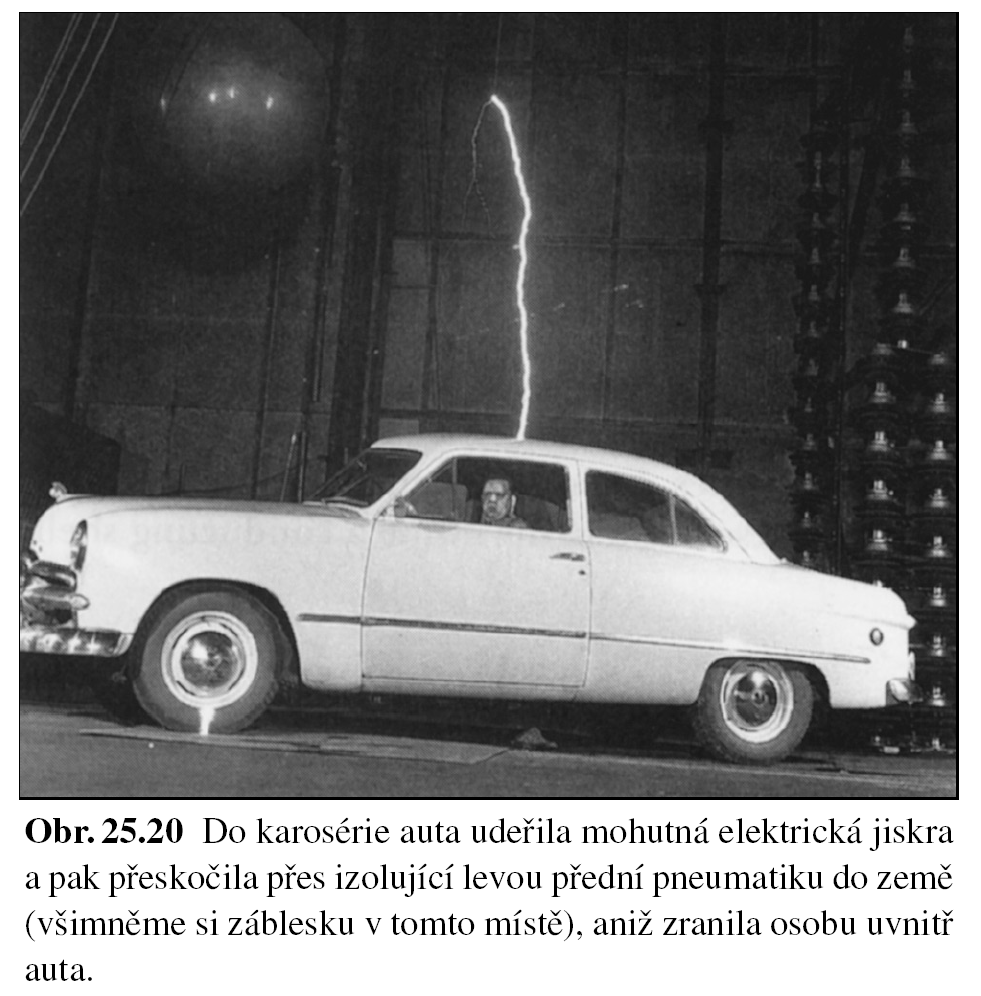 Faradayova klec
kovová kulová slupka
+
+
+
+
+
+
+
+
+
+
+
+
+
+
+
+
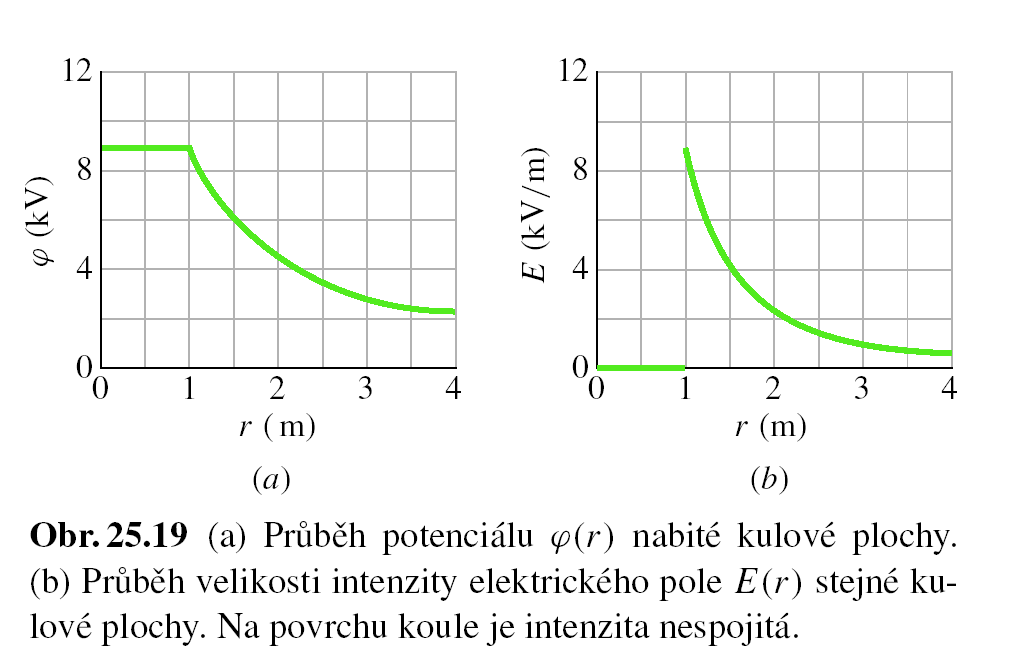 
E
Gaussova-Ostrogradského věta
libovolné
Gaussův zákon
(tok):
Stokesova věta
libovolné
konzervativní 
pole (cirkulace):
(nevírové pole)
Poissonova rovnice
(Poissonova rovnice)
úvod
Více o elektrickém poli
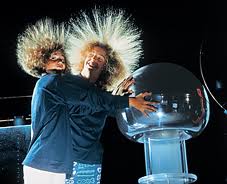 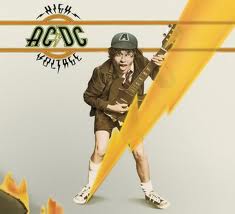 Aplikace elektrostatiky
Elektrostatický odlučovač
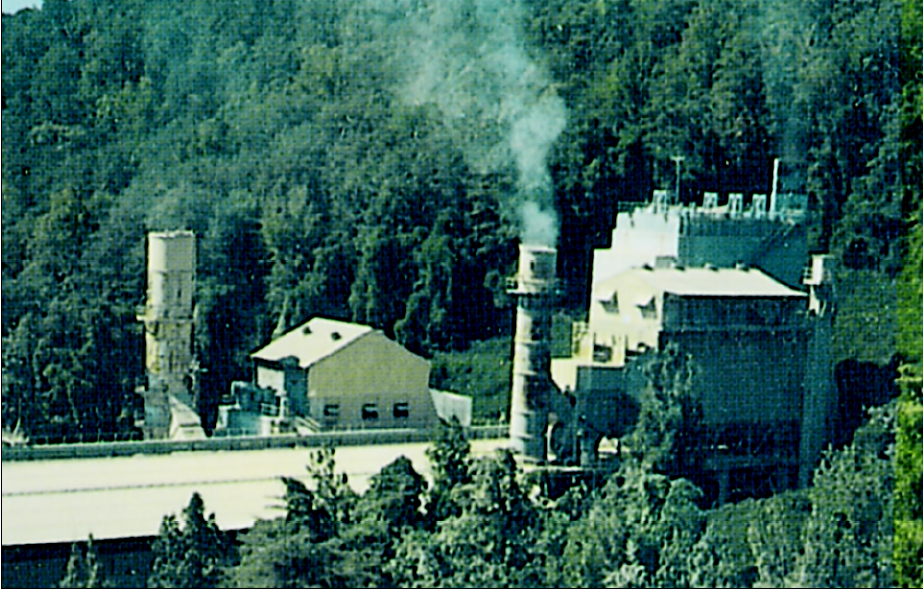 Autoemisní mikroskop
(Field-ion microscope)
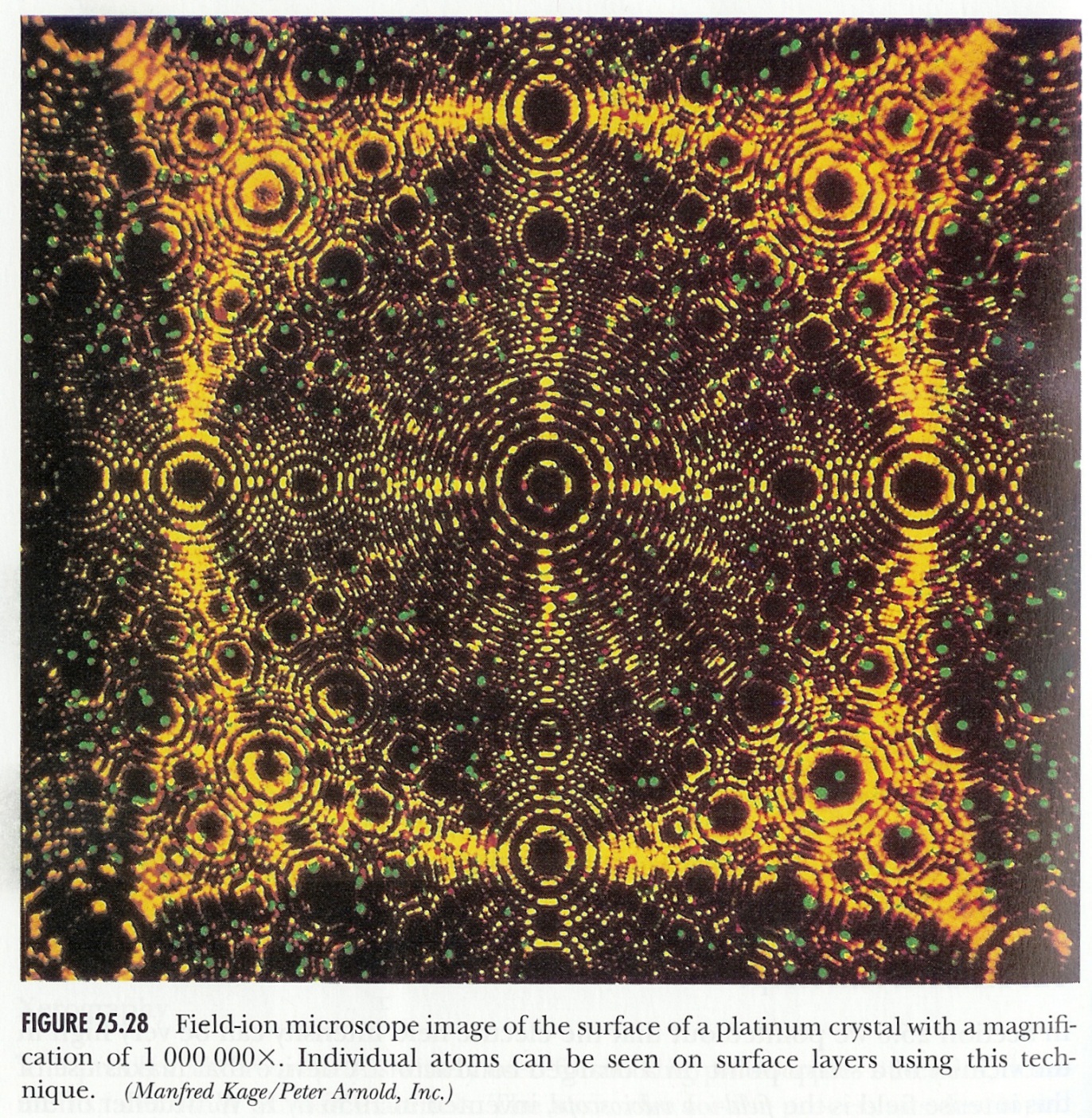 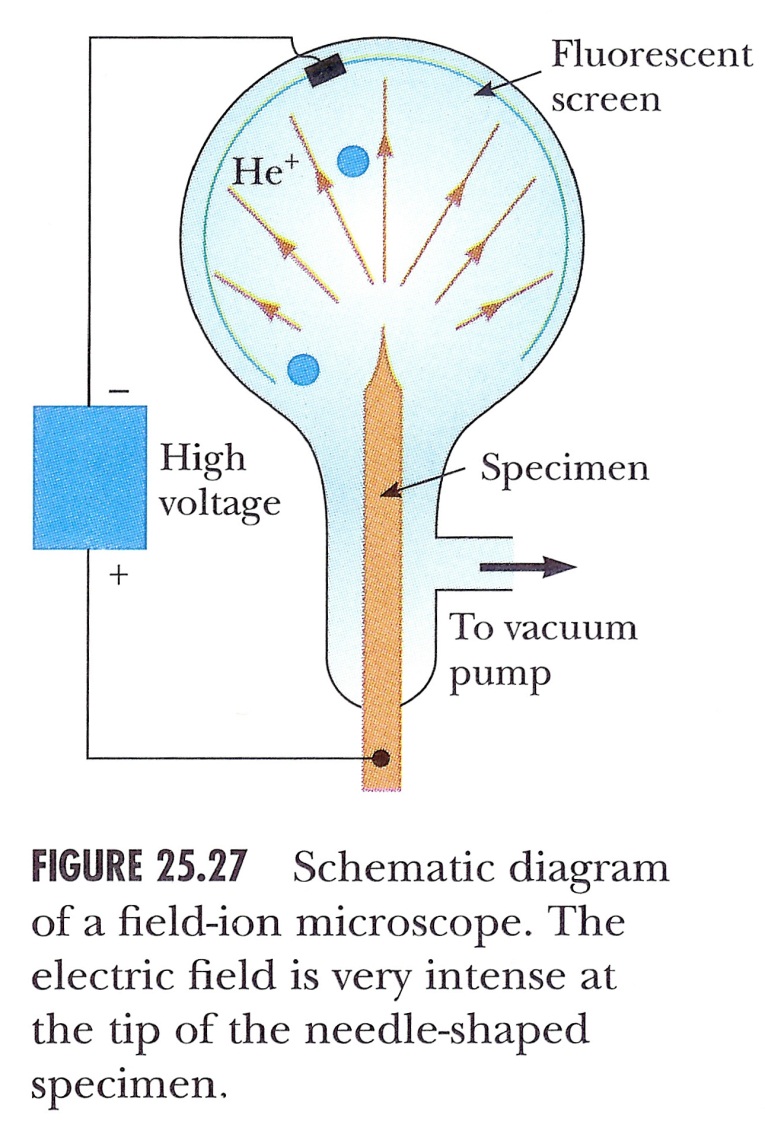 [Speaker Notes: Field ion microscopy (FIM) is an analytical technique used in materials science. The field ion microscope is a type of microscope that can be used to image the arrangement of atoms at the surface of a sharp metal tip. It was the first technique by which individual atoms could be spatially resolved. The technique was pioneered by Erwin Müller. Images of atomic structures of tungsten were first published in 1951 in the journal Zeitschrift für Physik.
In FIM, a sharp (<50 nm tip radius) metal tip is produced and placed in an ultra high vacuum chamber, which is backfilled with an imaging gas such as helium or neon. The tip is cooled to cryogenic temperatures (20–100 K). A positive voltage of 5000 to 10 000 volts is applied to the tip. Gas atoms adsorbed on the tip are ionized by the strong electric field in the vicinity of the tip (thus, "field ionization"), becoming positively charged and being repelled from the tip. The curvature of the surface near the tip causes a natural magnification — ions are repelled in a direction roughly perpendicular to the surface (a "point projection" effect). A detector is placed so as to collect these repelled ions; the image formed from all the collected ions can be of sufficient resolution to image individual atoms on the tip surface.
Unlike conventional microscopes, where the spatial resolution is limited by the wavelength of the particles which are used for imaging, the FIM is a projection type microscope with atomic resolution and an approximate magnification of a few million times.]